Polychotomizers: One-Hot Vectors, Softmax, and Cross-Entropy
Mark Hasegawa-Johnson, 3/9/2019. CC-BY 3.0: You are free to share and adapt these slides if you cite the original.
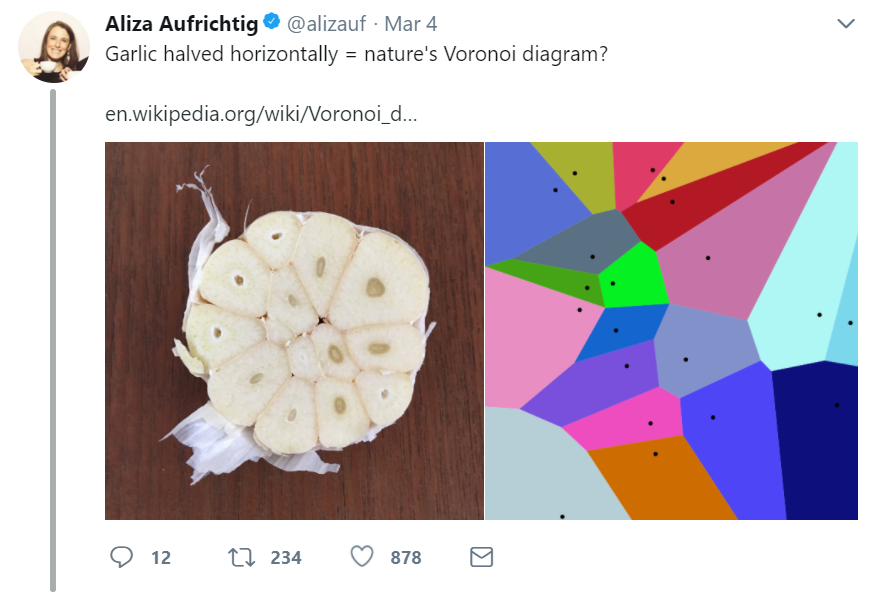 Outline
Dichotomizers and Polychotomizers
Dichotomizer: what it is; how to train it
Polychotomizer: what it is; how to train it
One-Hot Vectors: Training targets for the polychotomizer
Softmax Function
A differentiable approximate argmax
How to differentiate the softmax
Cross-Entropy
Cross-entropy = negative log probability of training labels
Derivative of cross-entropy w.r.t. network weights
Putting it all together: a one-layer softmax neural net
Outline
Dichotomizers and Polychotomizers
Dichotomizer: what it is; how to train it
Polychotomizer: what it is; how to train it
One-Hot Vectors: Training targets for the polychotomizer
Softmax Function
A differentiable approximate argmax
How to differentiate the softmax
Cross-Entropy
Cross-entropy = negative log probability of training labels
Derivative of cross-entropy w.r.t. network weights
Putting it all together: a one-layer softmax neural net
Dichotomizer: What is it?
Dichotomizer = a two-class classifier
From the Greek, dichotomos = “cut in half”
First known use of this word, according to Merriam-Webster: 1606
Example: a classifier that decides whether an animal is a dog or a cat (Elizabeth Goodspeed, 2015 https://en.wikipedia.org/wiki/Perceptron)
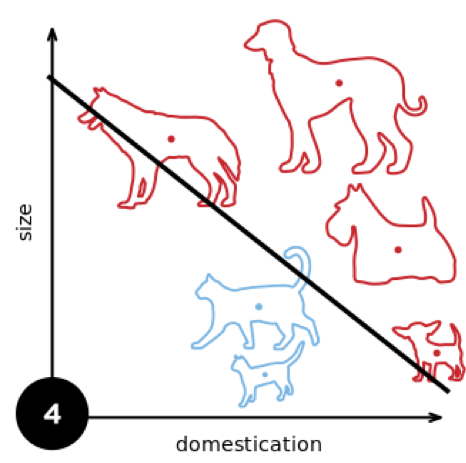 Dichotomizer: Example
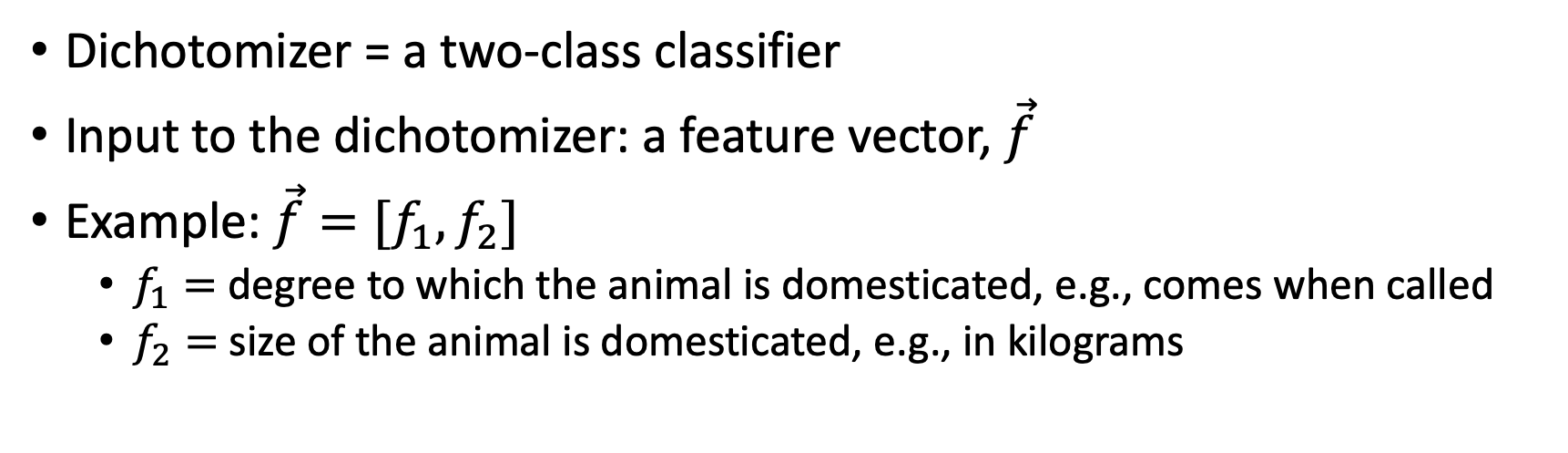 Dichotomizer: Example
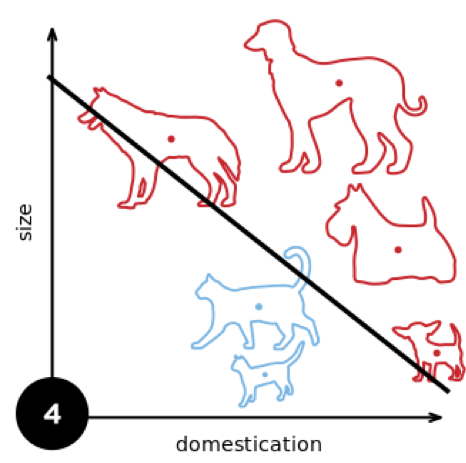 Linear Dichotomizer
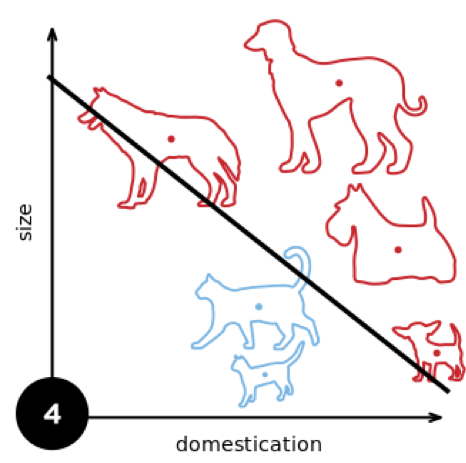 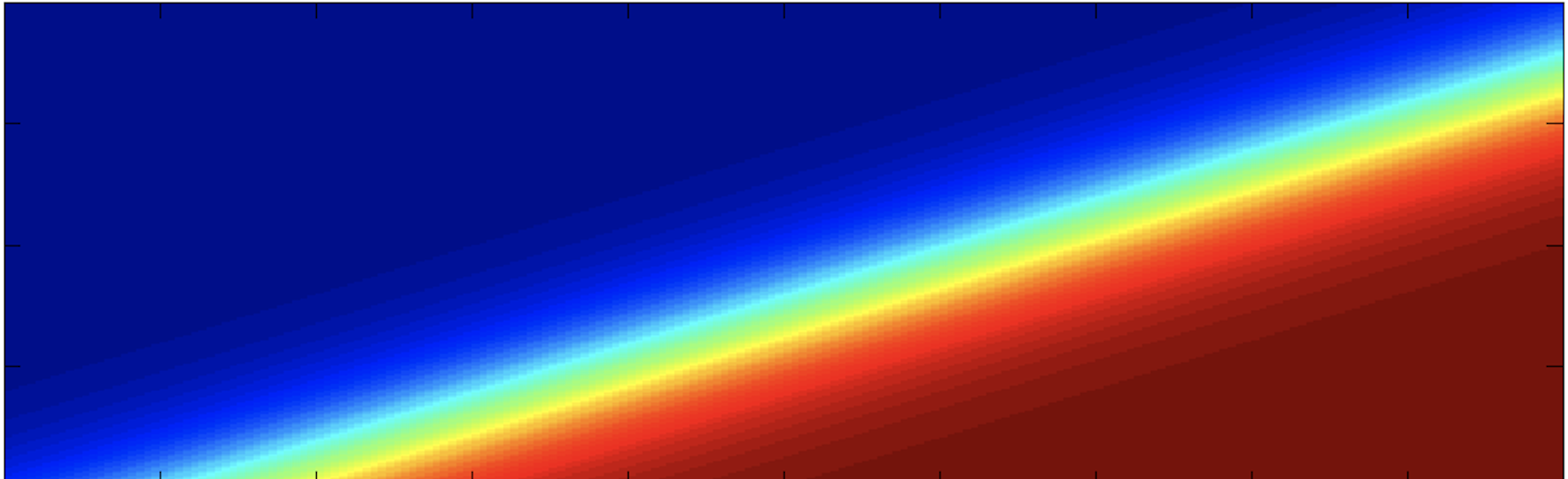 Training a Dichotomizer
Training database = n training tokens
Example: n=6 training examples
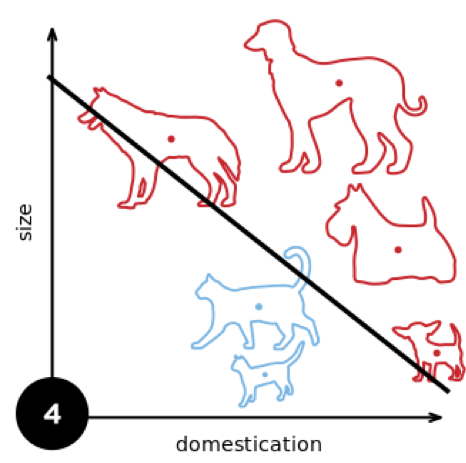 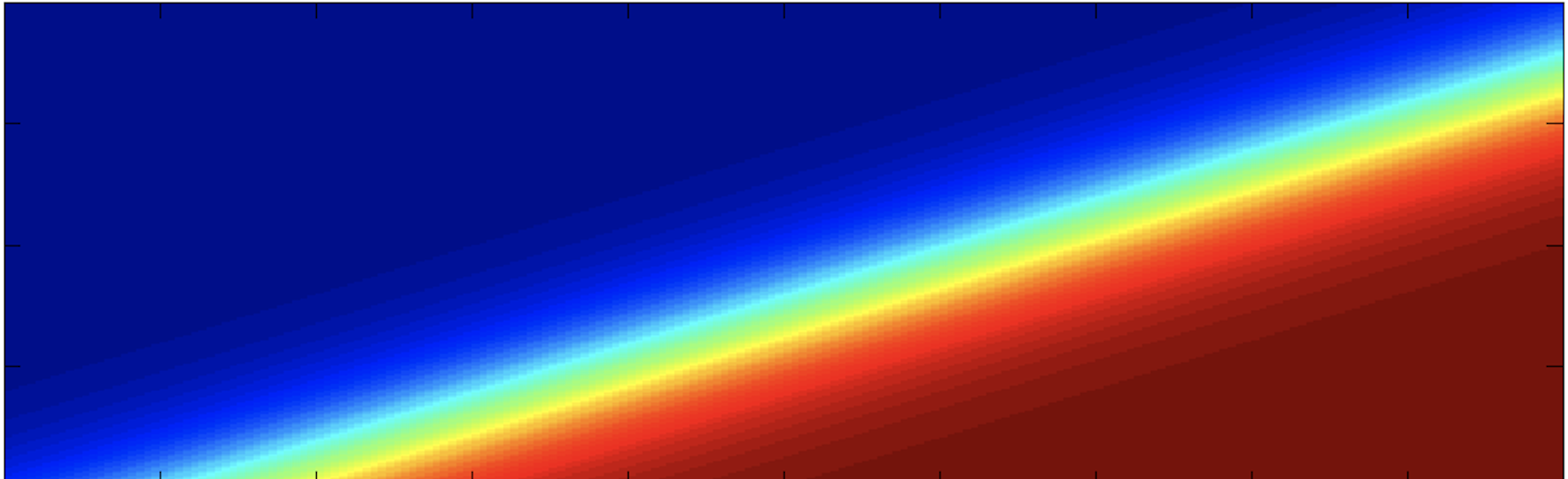 Training a Dichotomizer
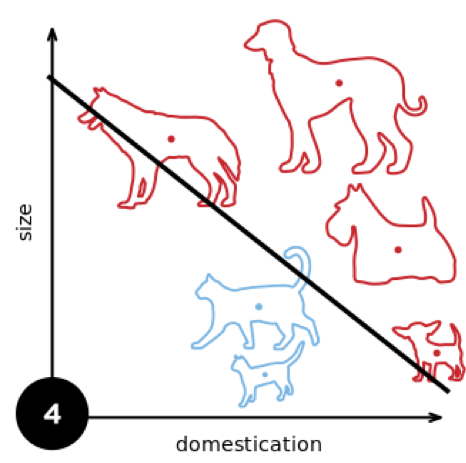 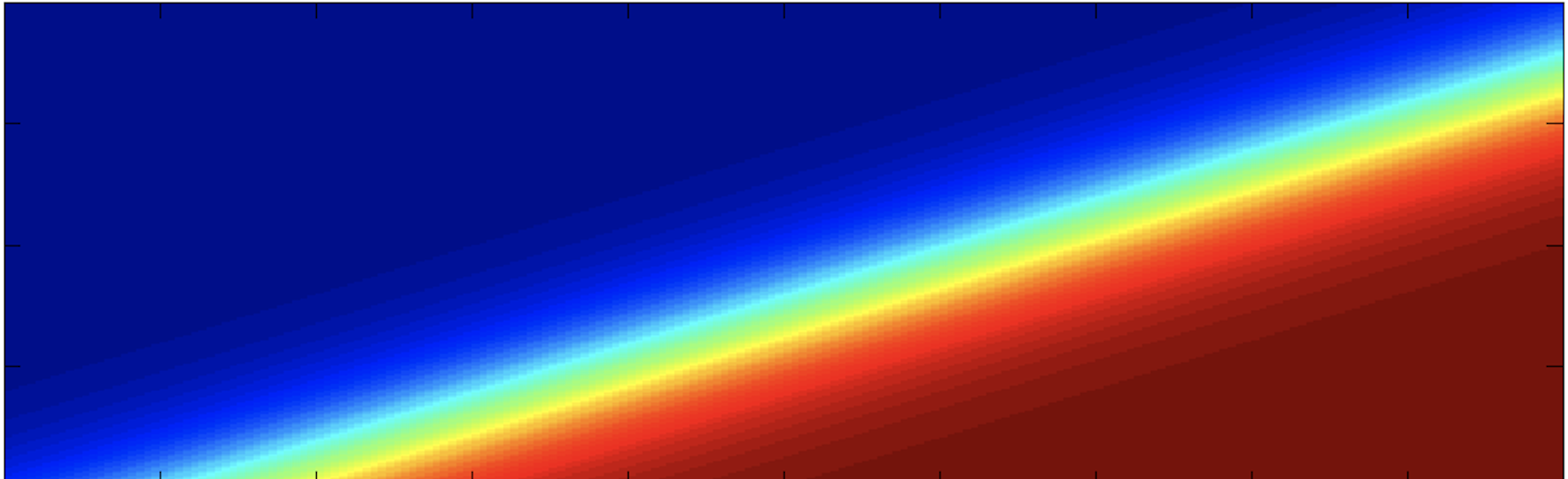 Training a Dichotomizer
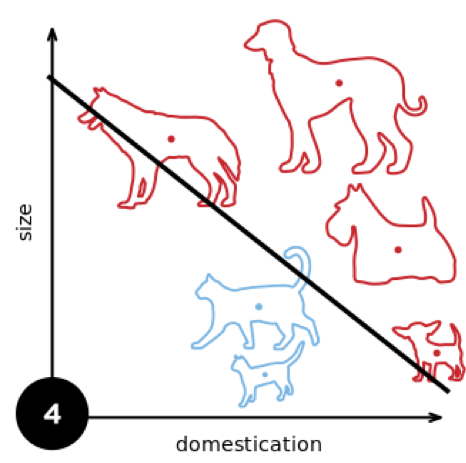 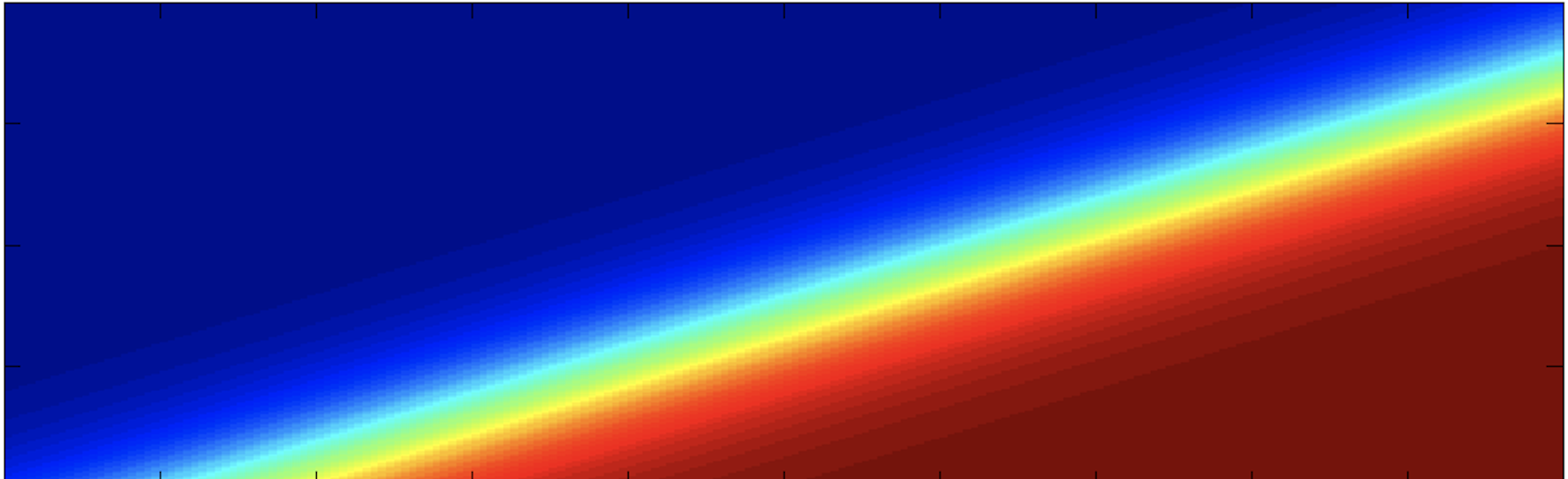 Training a Dichotomizer
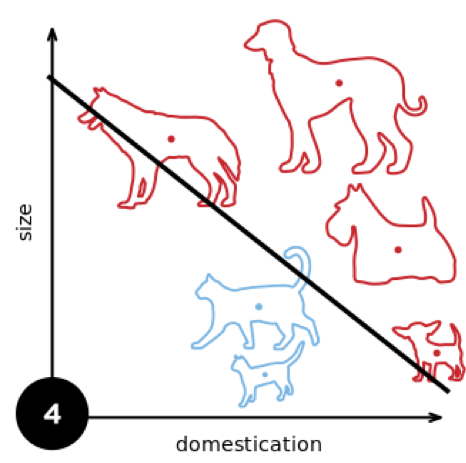 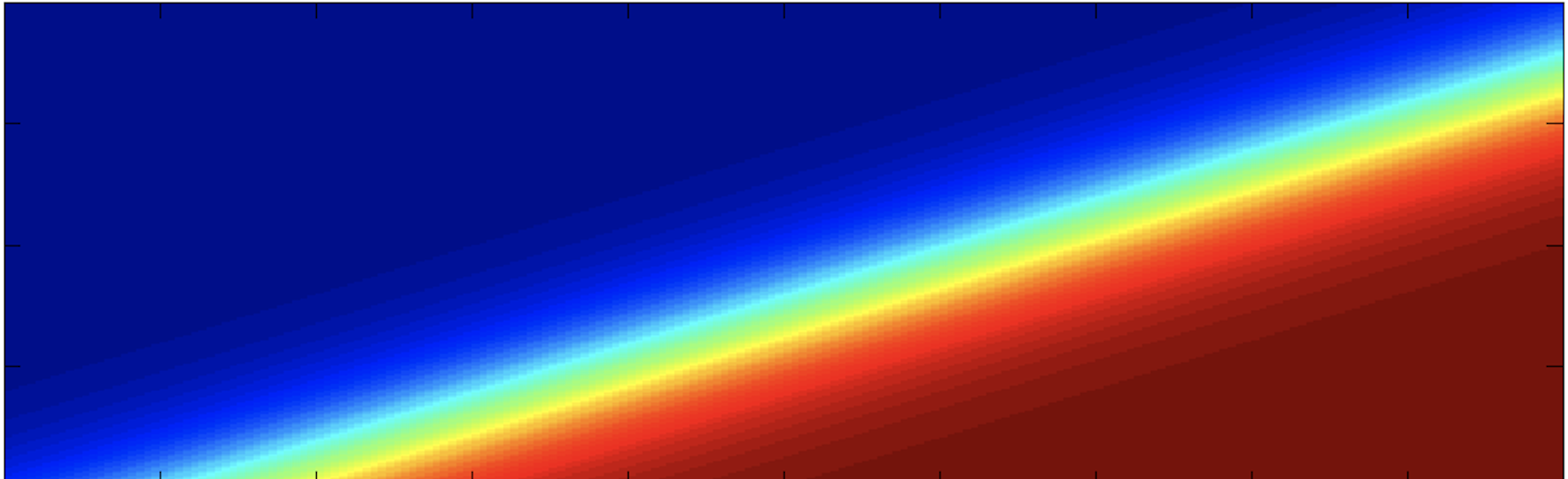 Training a Dichotomizer
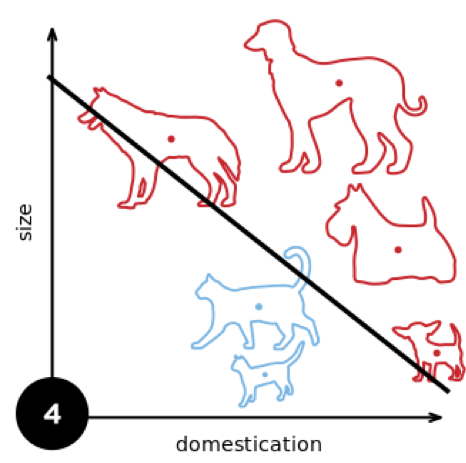 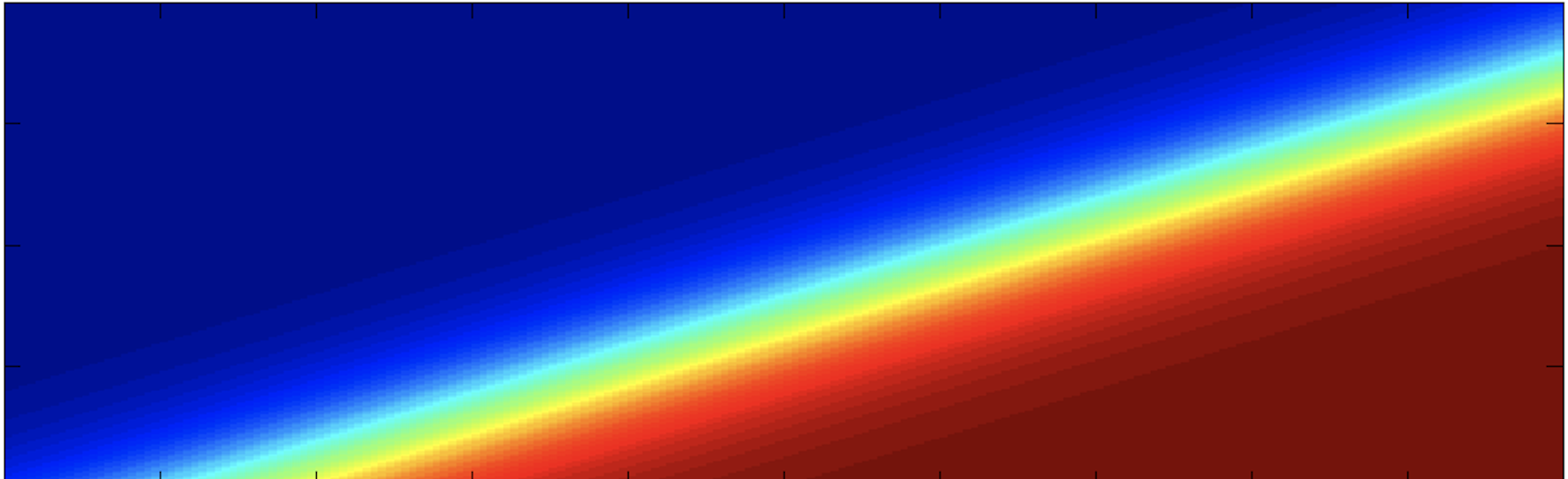 Outline
Dichotomizers and Polychotomizers
Dichotomizer: what it is; how to train it
Polychotomizer: what it is; how to train it
One-Hot Vectors: Training targets for the polychotomizer
Softmax Function
A differentiable approximate argmax
How to differentiate the softmax
Cross-Entropy
Cross-entropy = negative log probability of training labels
Derivative of cross-entropy w.r.t. network weights
Putting it all together: a one-layer softmax neural net
Polychotomizer: What is it?
Polychotomizer = a multi-class classifier
From the Greek, poly = “many”
Example: classify dots as being purple, red, or green (E.M. Mirkes, KNN and Potential Energy applet, 2011, CC-BY 3.0, https://en.wikipedia.org/wiki/K-nearest_neighbors_algorithm)
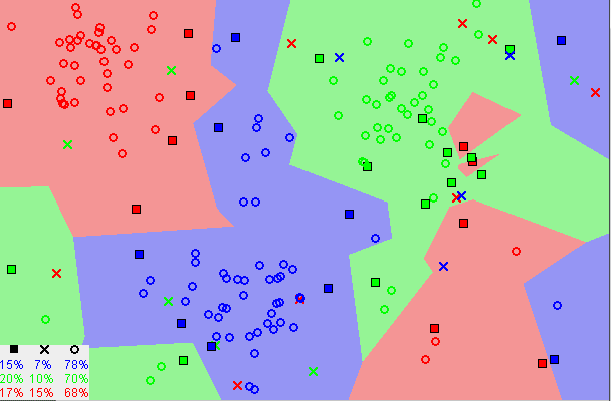 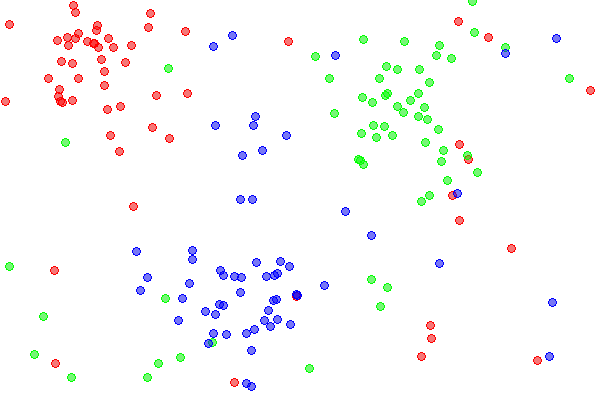 Polychotomizer: What is it?
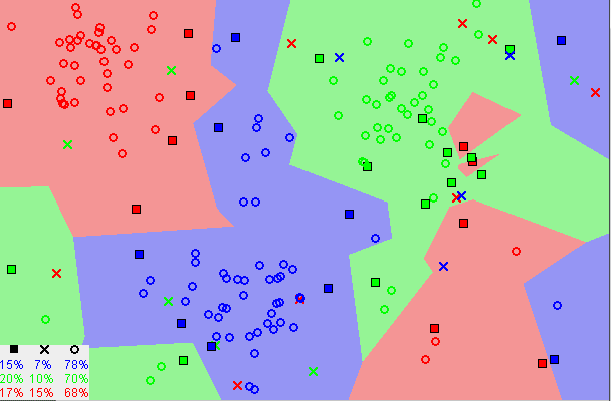 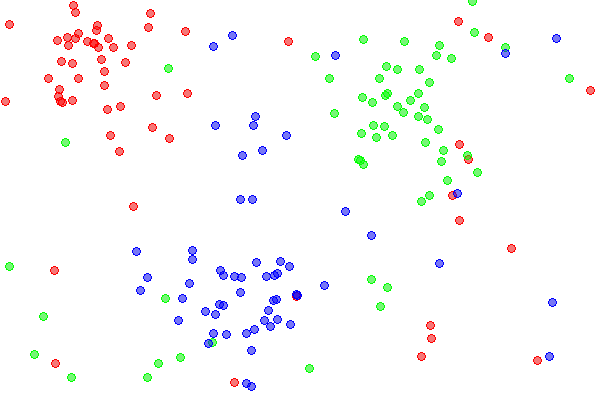 Polychotomizer: What is it?
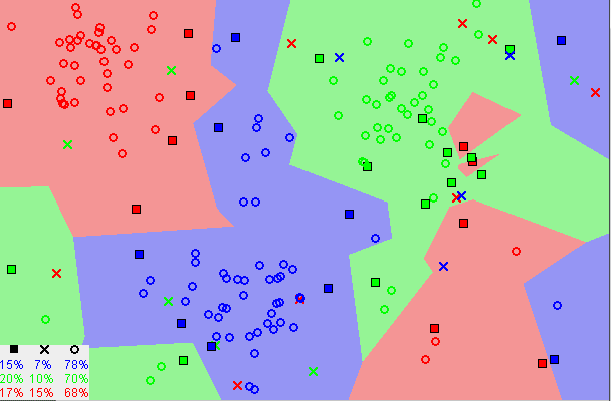 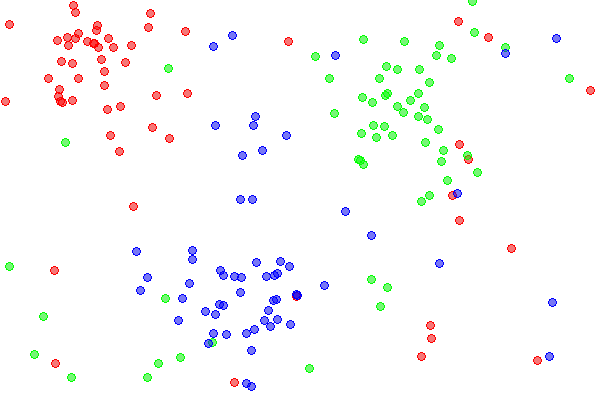 Training a Polychotomizer
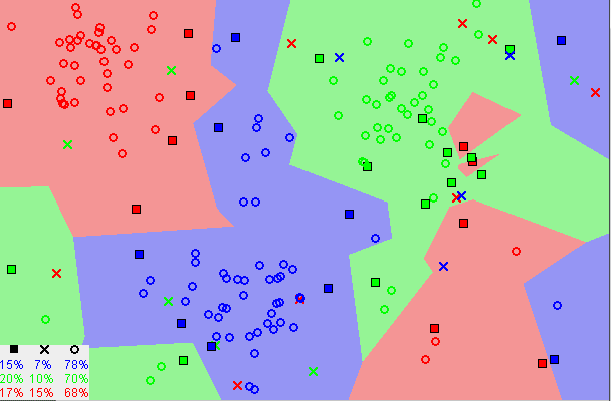 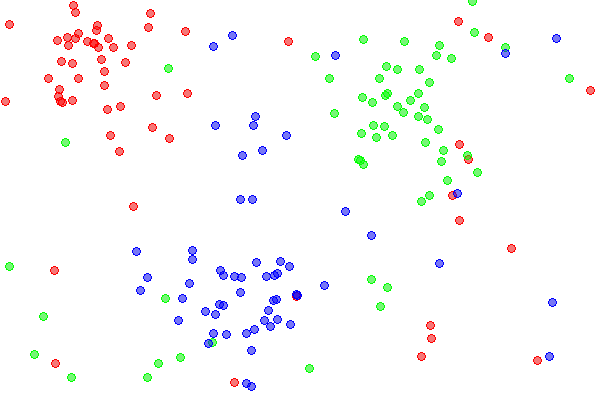 Outline
Dichotomizers and Polychotomizers
Dichotomizer: what it is; how to train it
Polychotomizer: what it is; how to train it
One-Hot Vectors: Training targets for the polychotomizer
Softmax Function
A differentiable approximate argmax
How to differentiate the softmax
Cross-Entropy
Cross-entropy = negative log probability of training labels
Derivative of cross-entropy w.r.t. network weights
Putting it all together: a one-layer softmax neural net
One-Hot Vector
Wait.  Dichotomizer is just a Special Case of Polychotomizer, isn’t it?
Outline
Dichotomizers and Polychotomizers
Dichotomizer: what it is; how to train it
Polychotomizer: what it is; how to train it
One-Hot Vectors: Training targets for the polychotomizer
Softmax Function
A differentiable approximate argmax
How to differentiate the softmax
Cross-Entropy
Cross-entropy = negative log probability of training labels
Derivative of cross-entropy w.r.t. network weights
Putting it all together: a one-layer softmax neural net
OK, now we know what the polychotomizer should compute.  How do we compute it?
OK, now we know what the polychotomizer should compute.  How do we compute it?
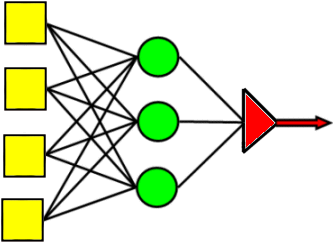 Max
Perceptrons w/ weights wc
Inputs
Softmax = differentiable approximation of the argmax function
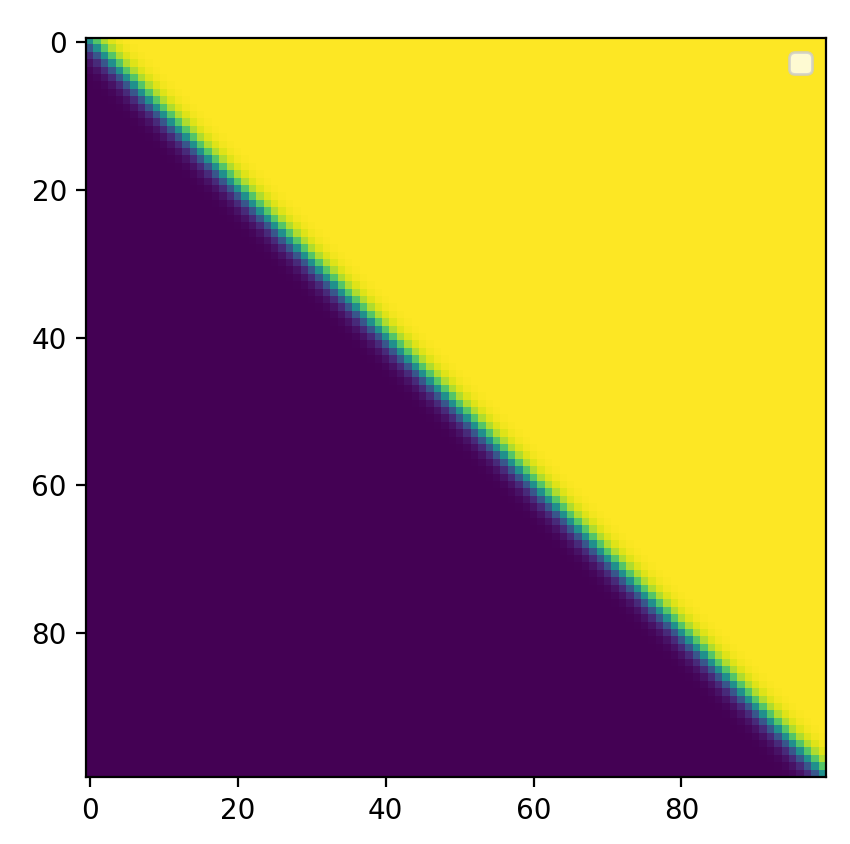 Softmax = differentiable approximation of the argmax function
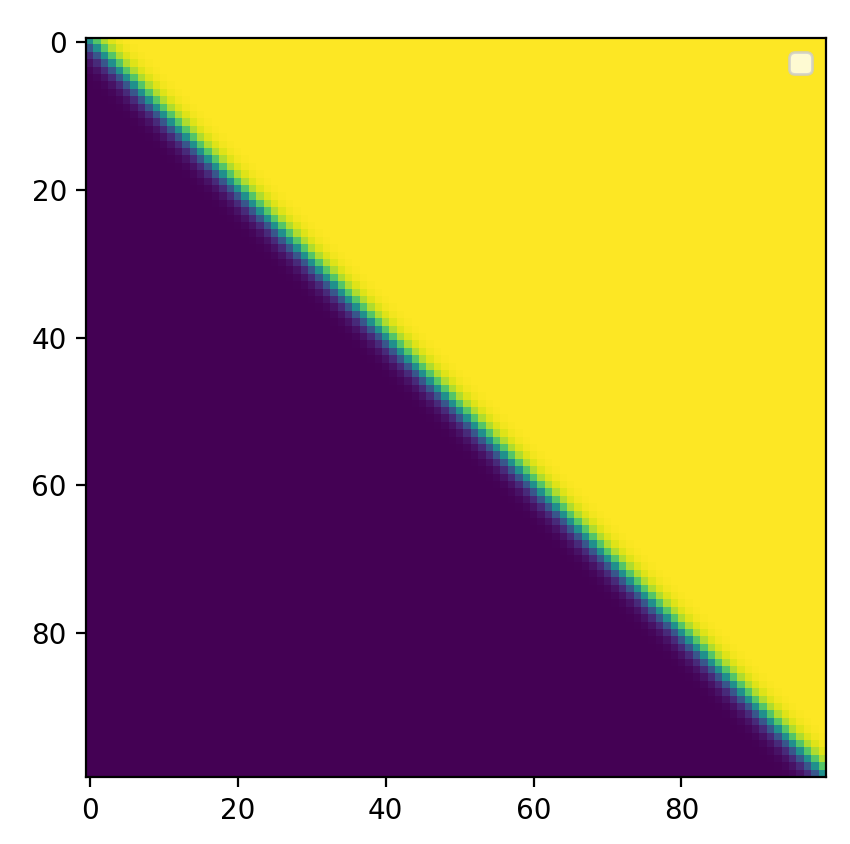 Outline
Dichotomizers and Polychotomizers
Dichotomizer: what it is; how to train it
Polychotomizer: what it is; how to train it
One-Hot Vectors: Training targets for the polychotomizer
Softmax Function
A differentiable approximate argmax
How to differentiate the softmax
Cross-Entropy
Cross-entropy = negative log probability of training labels
Derivative of cross-entropy w.r.t. network weights
Putting it all together: a one-layer softmax neural net
How to differentiate the softmax: 3 steps
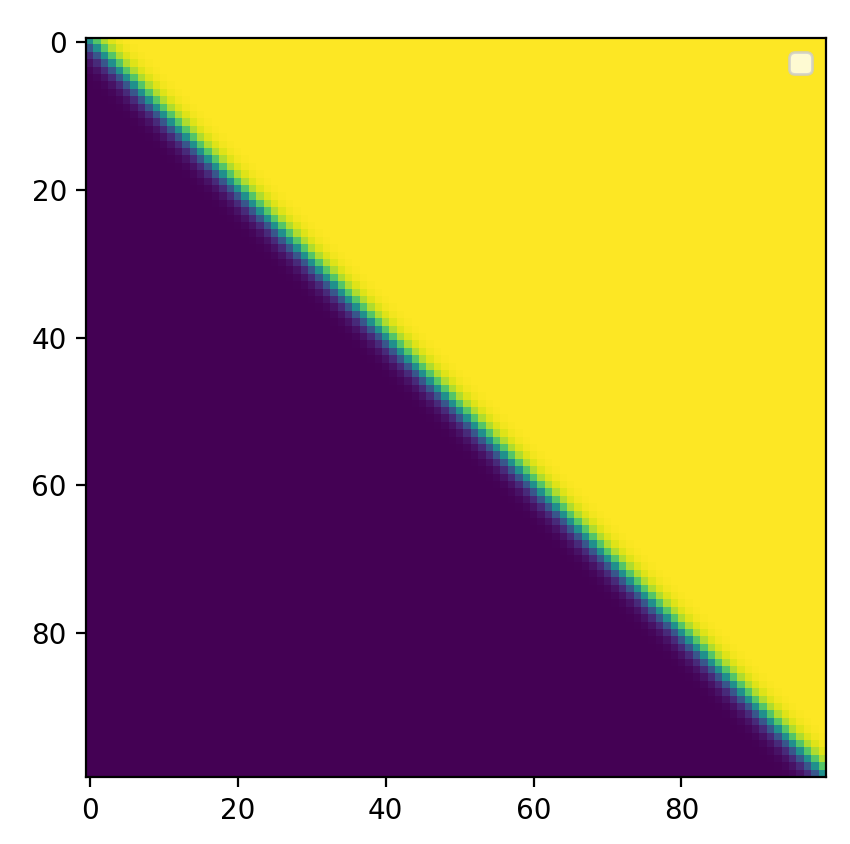 How to differentiate the softmax: step 1
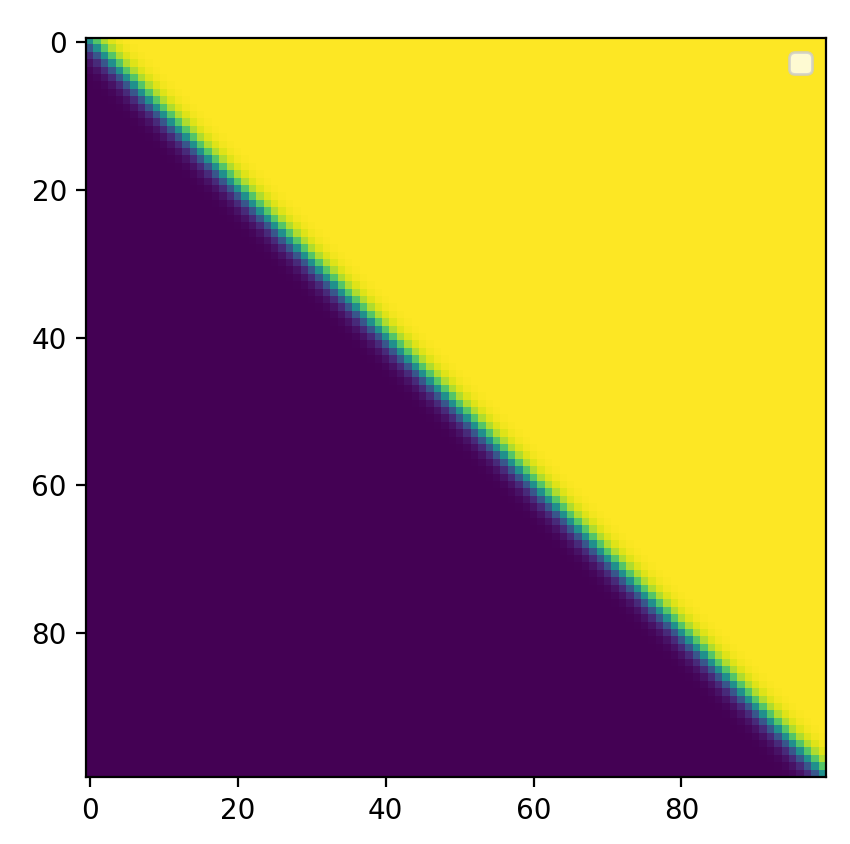 How to differentiate the softmax: step 2
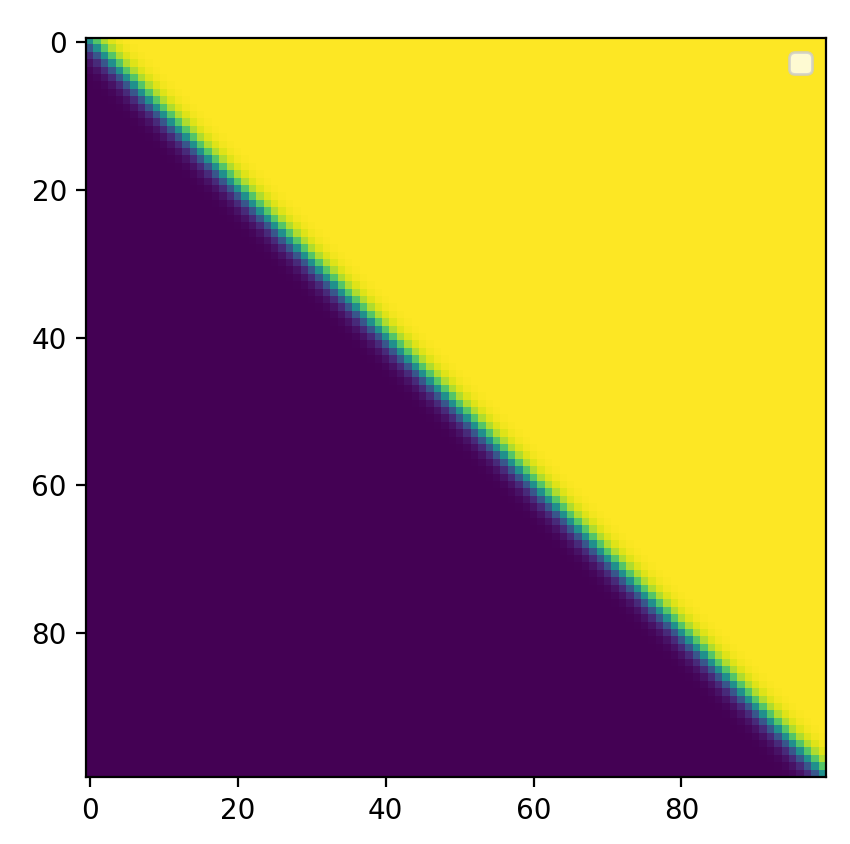 How to differentiate the softmax: step 3
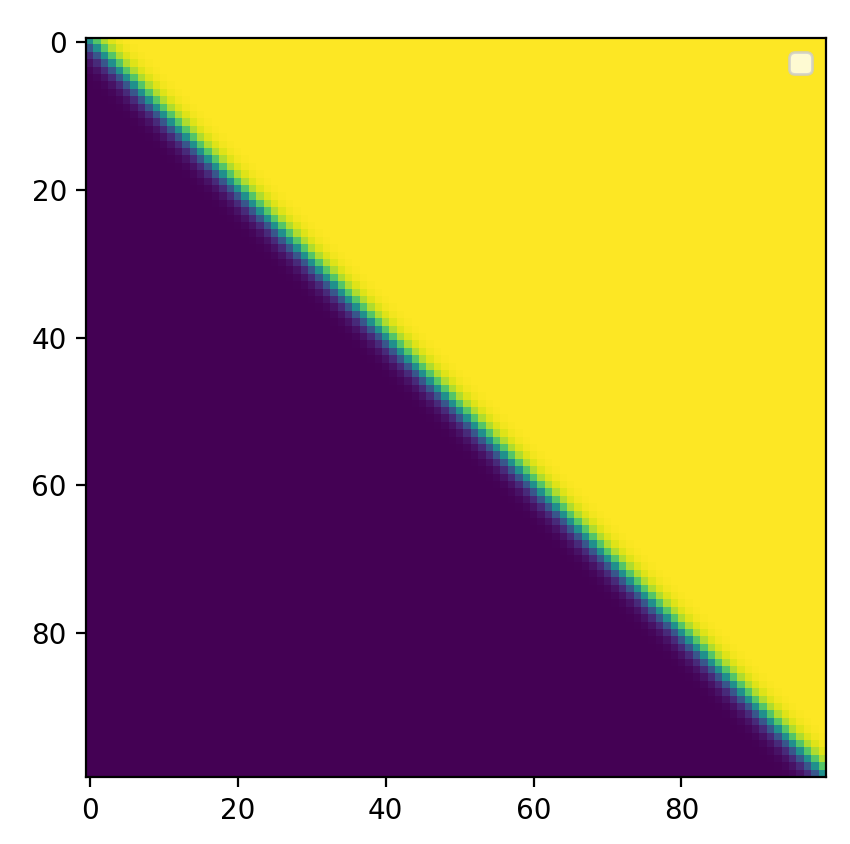 Differentiating the softmax
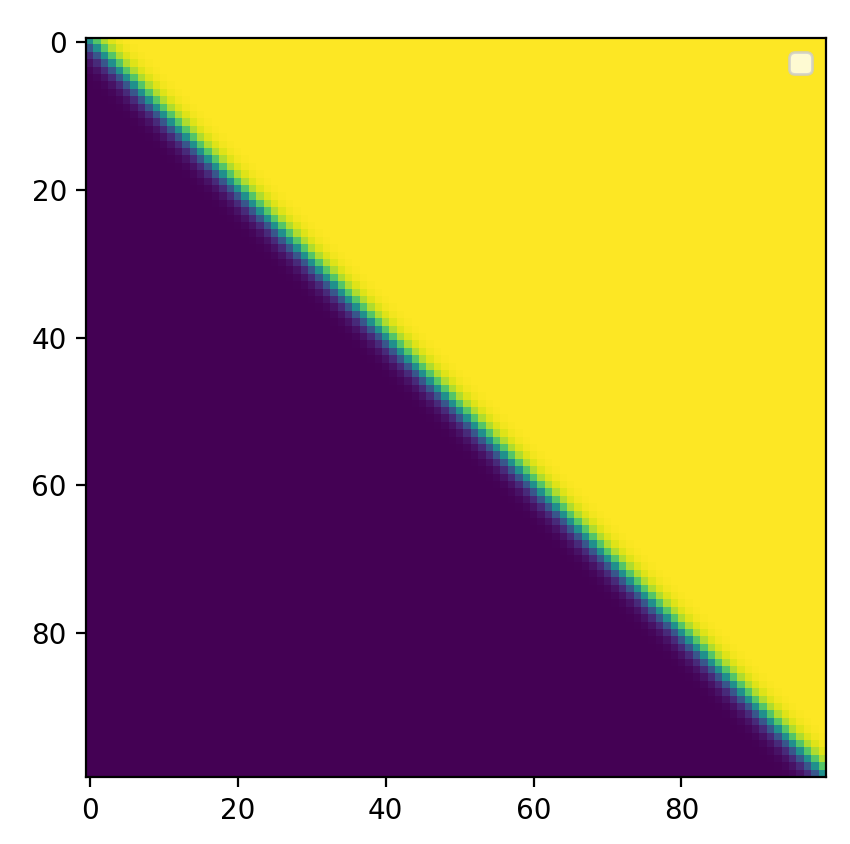 Recap: how to differentiate the softmax
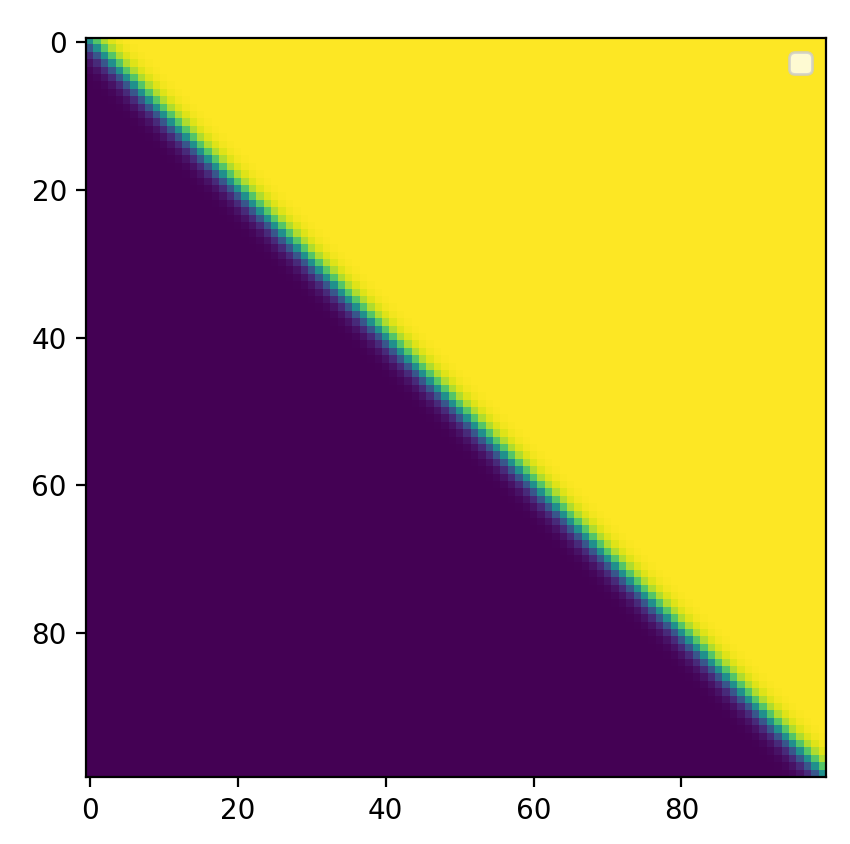 Outline
Dichotomizers and Polychotomizers
Dichotomizer: what it is; how to train it
Polychotomizer: what it is; how to train it
One-Hot Vectors: Training targets for the polychotomizer
Softmax Function: A differentiable approximate argmax
Cross-Entropy
Cross-entropy = negative log probability of training labels
Derivative of cross-entropy w.r.t. network weights
Putting it all together: a one-layer softmax neural net
Training a Softmax Neural Network
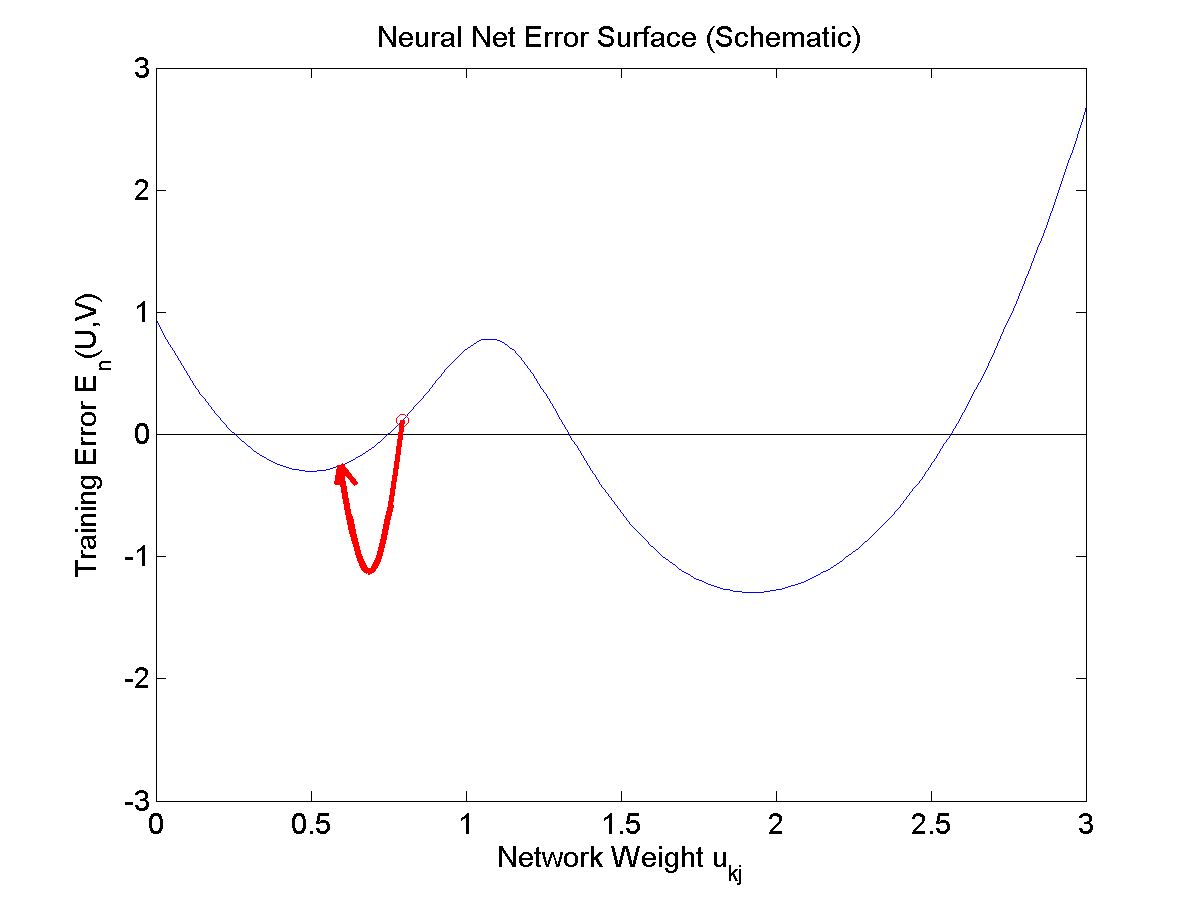 Training: Maximize the probability of the training data
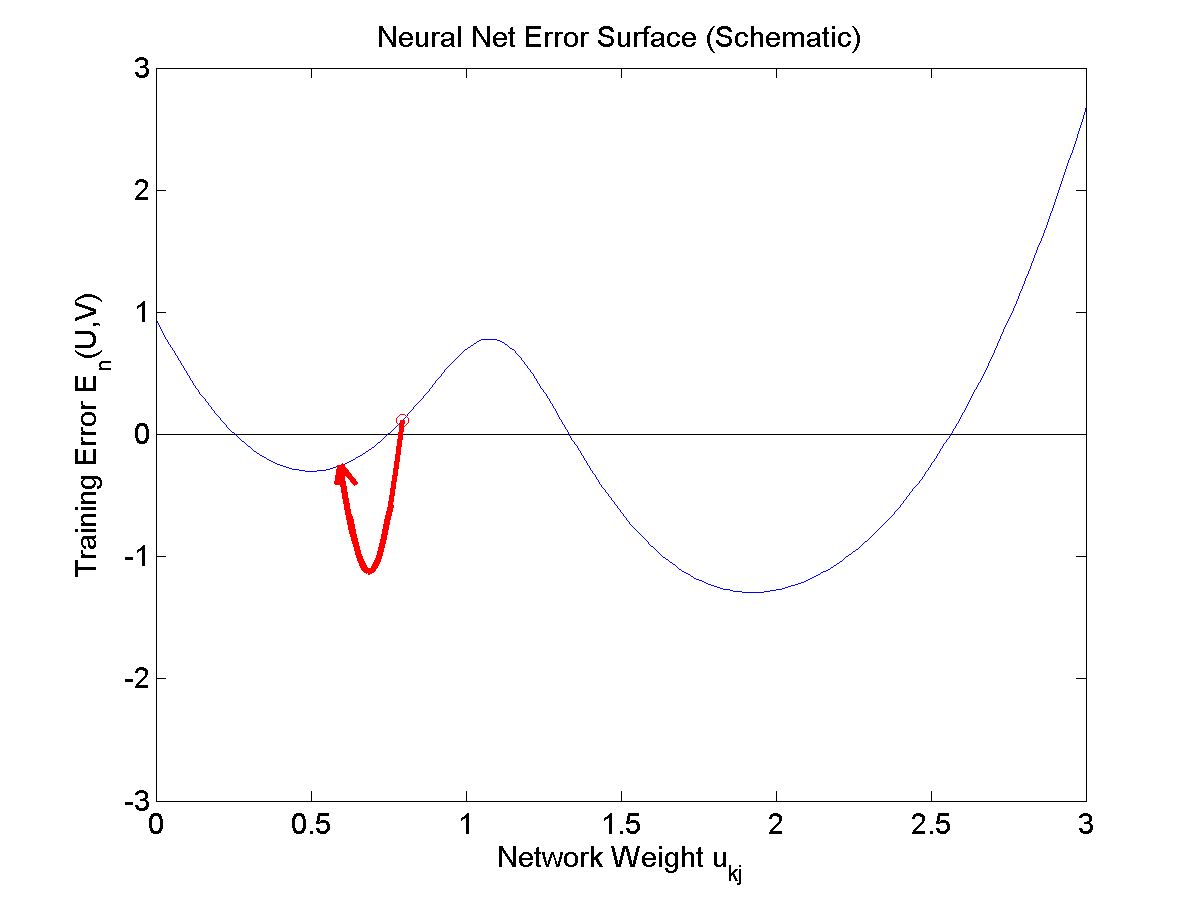 Training: Maximize the probability of the training data
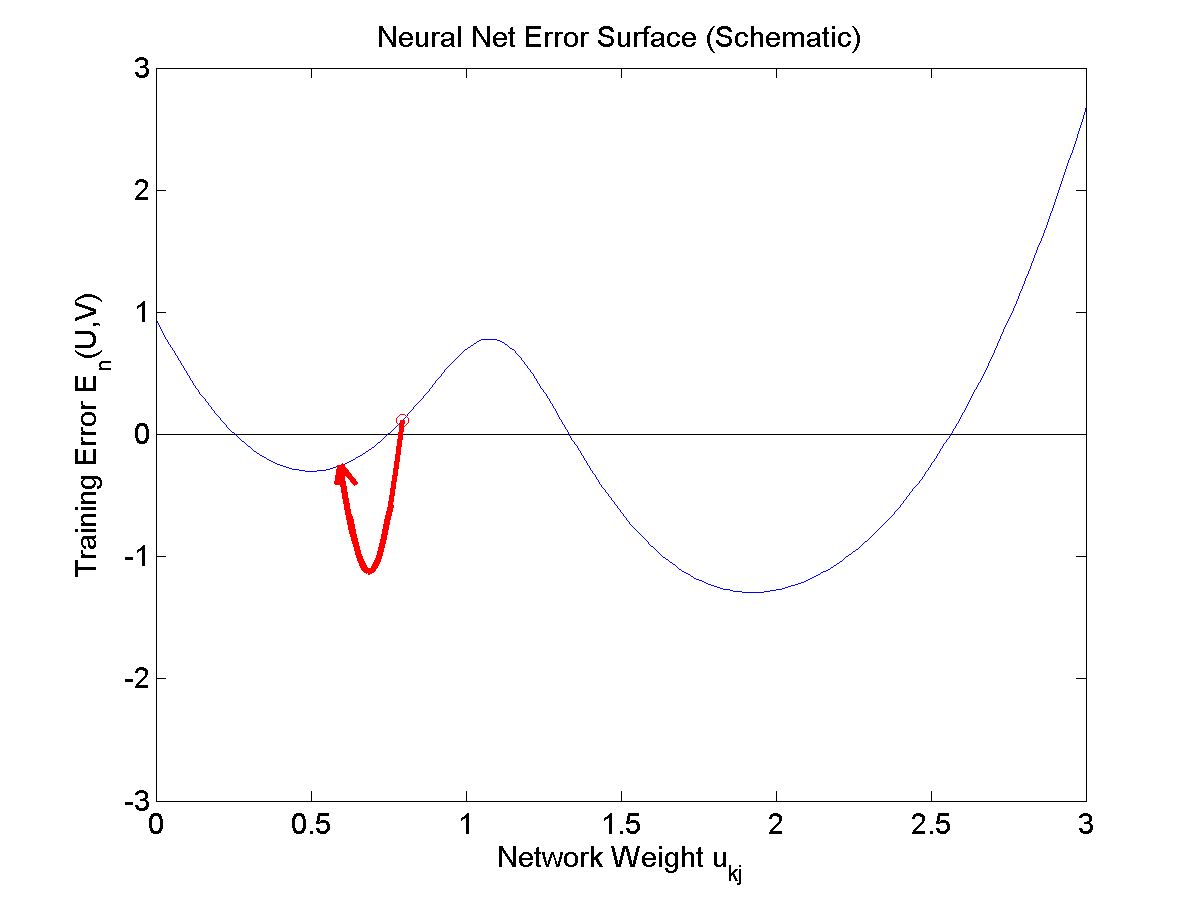 Training: Maximize the probability of the training data
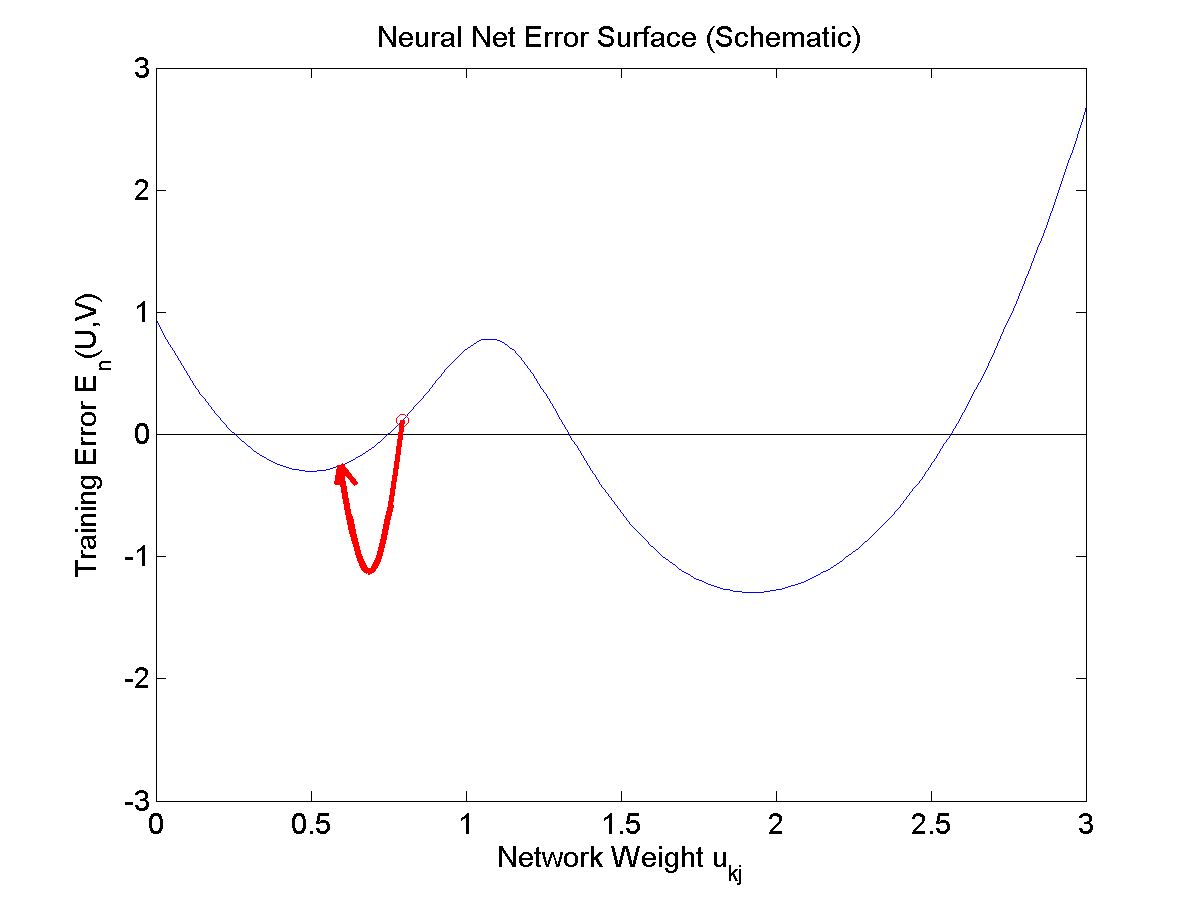 Training: Maximize the probability of the training data
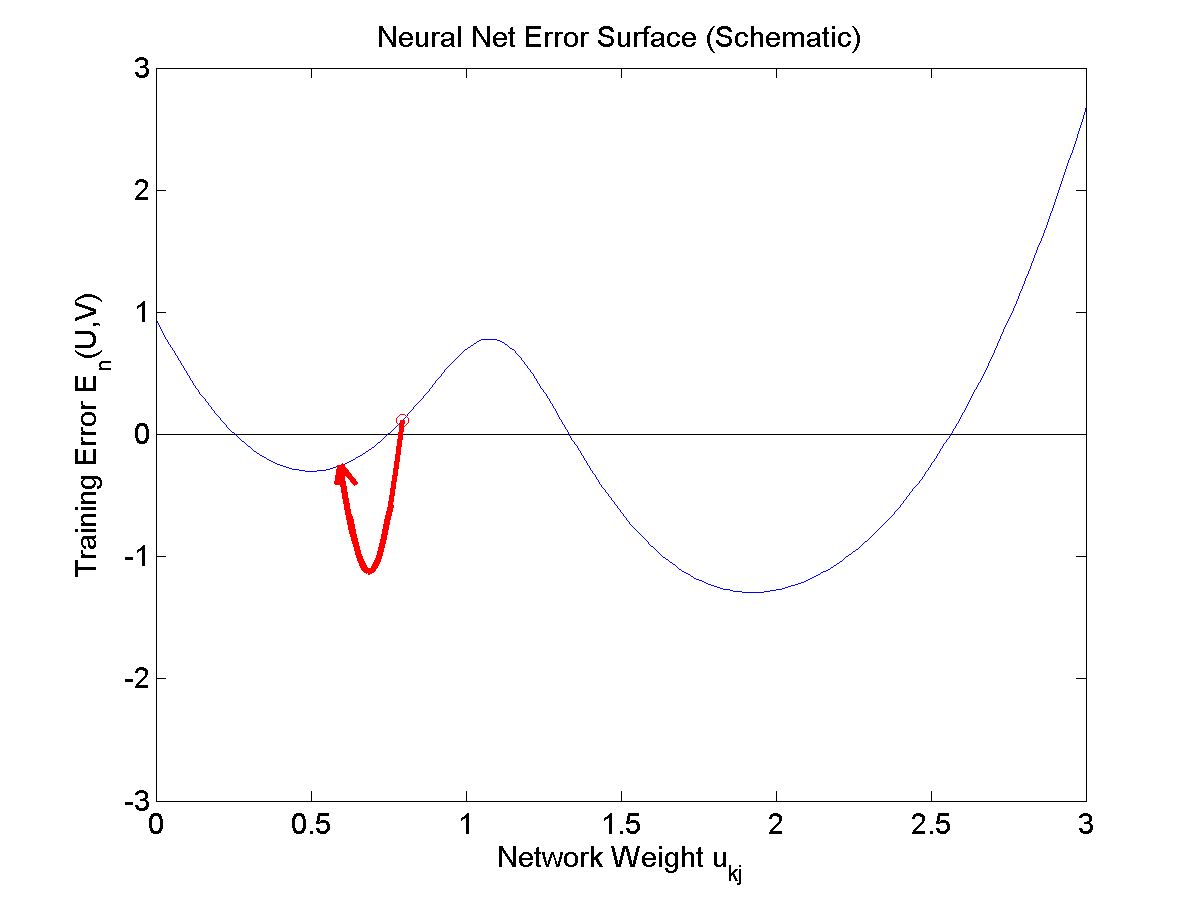 Training: Minimizing the negative log probability
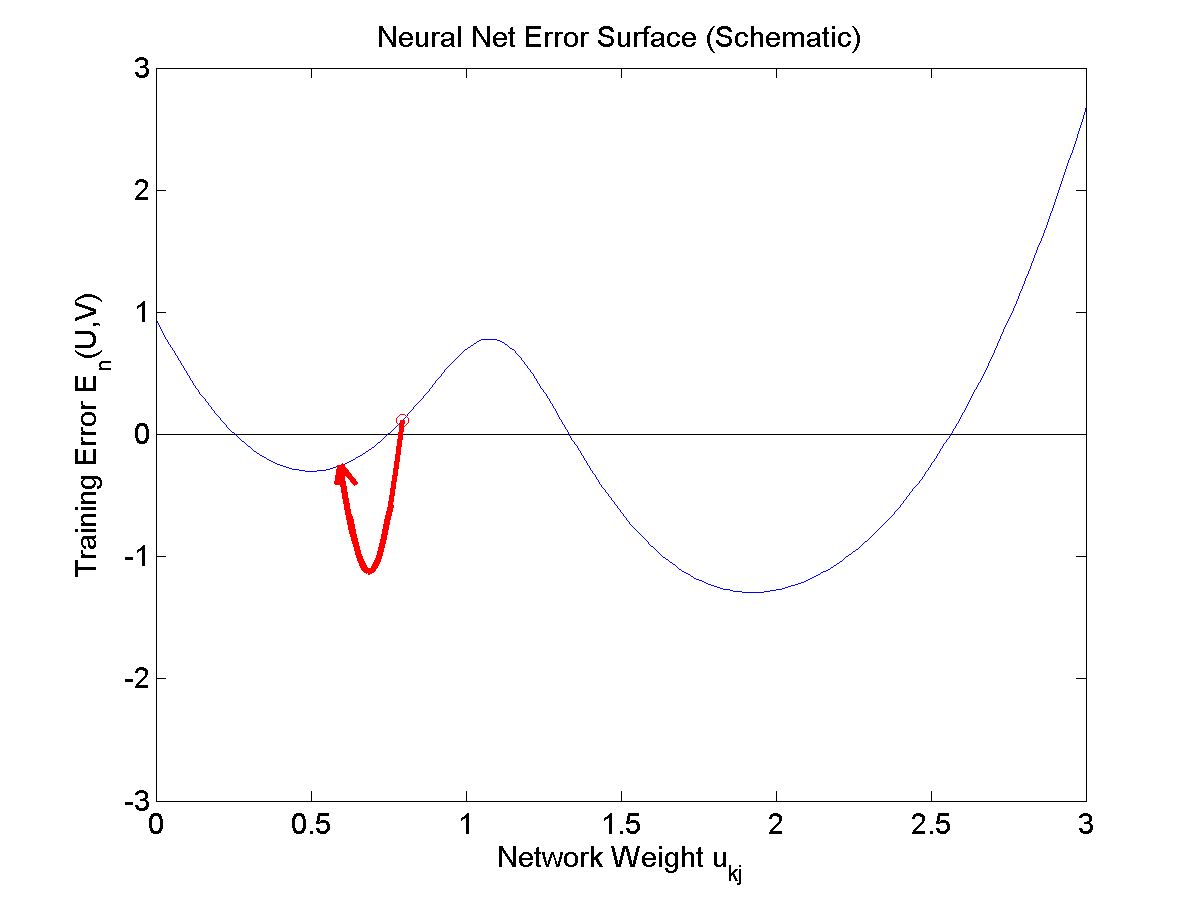 Training: Minimizing the negative log probability
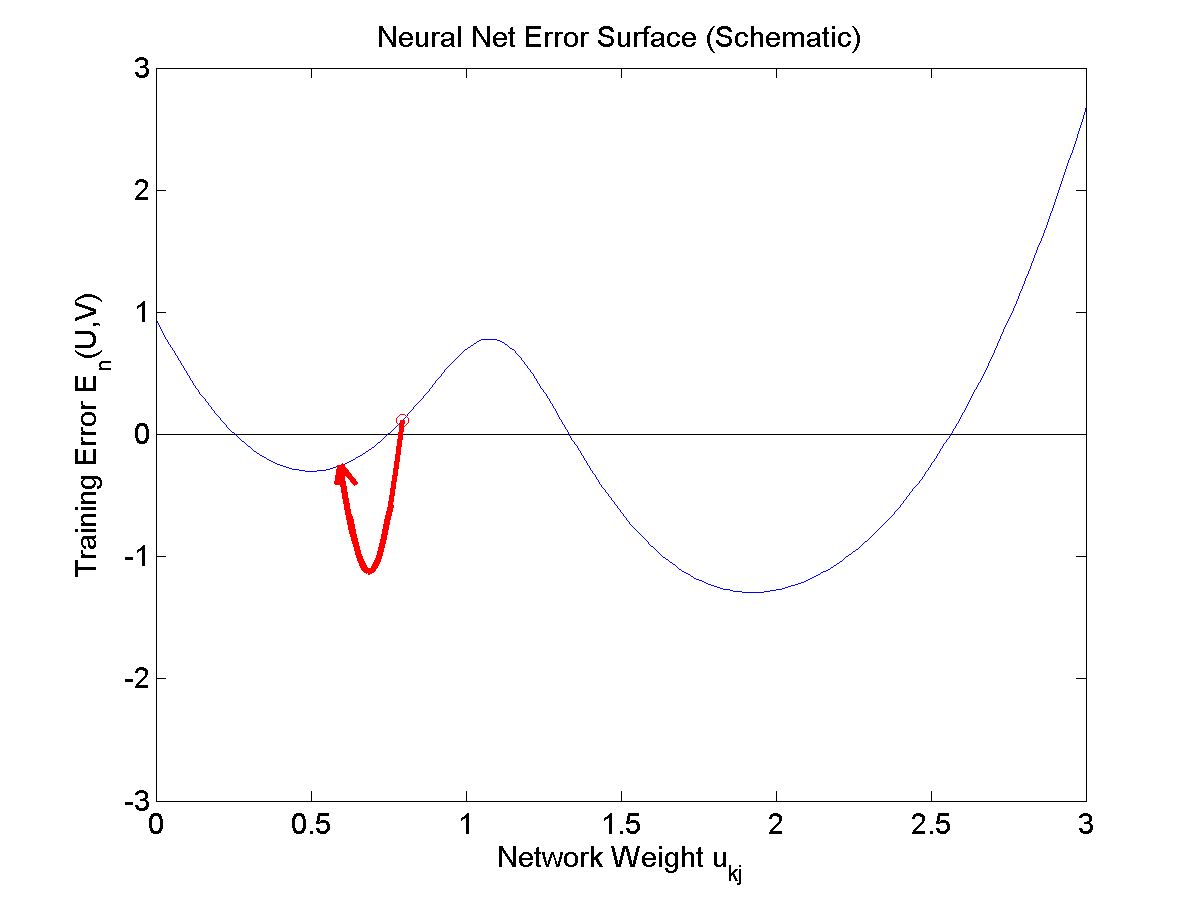 Outline
Dichotomizers and Polychotomizers
Dichotomizer: what it is; how to train it
Polychotomizer: what it is; how to train it
One-Hot Vectors: Training targets for the polychotomizer
Softmax Function: A differentiable approximate argmax
Cross-Entropy
Cross-entropy = negative log probability of training labels
Derivative of cross-entropy w.r.t. network weights
Putting it all together: a one-layer softmax neural net
Differentiating the cross-entropy
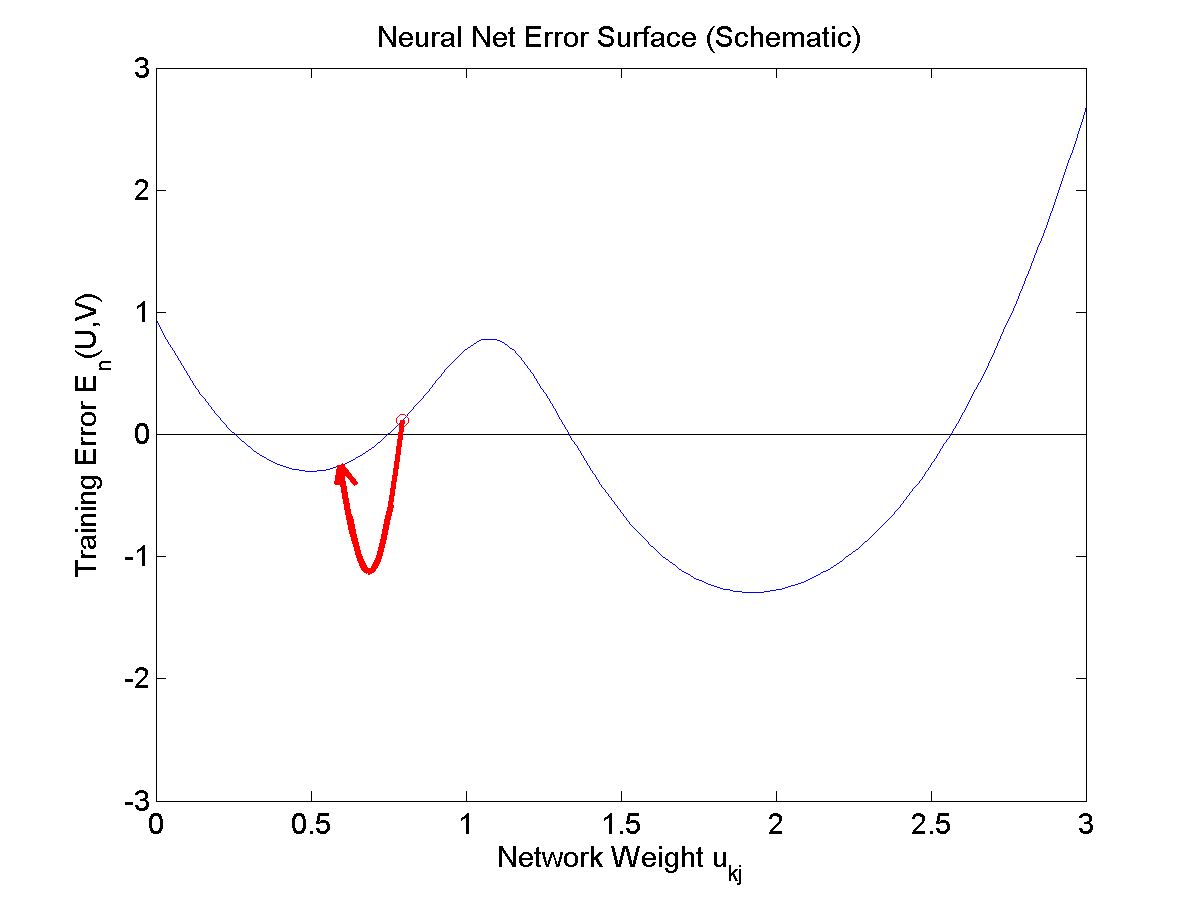 Differentiating the cross-entropy
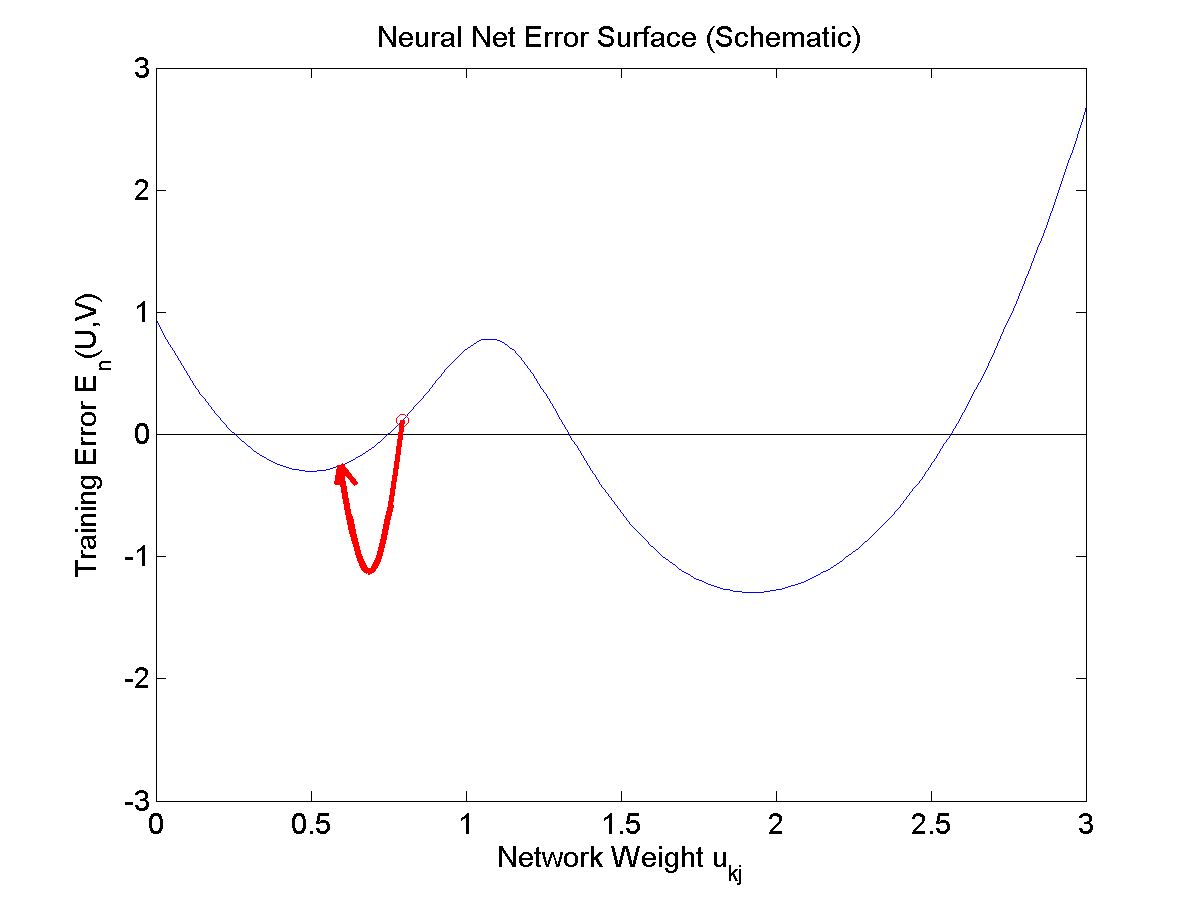 Differentiating the cross-entropy
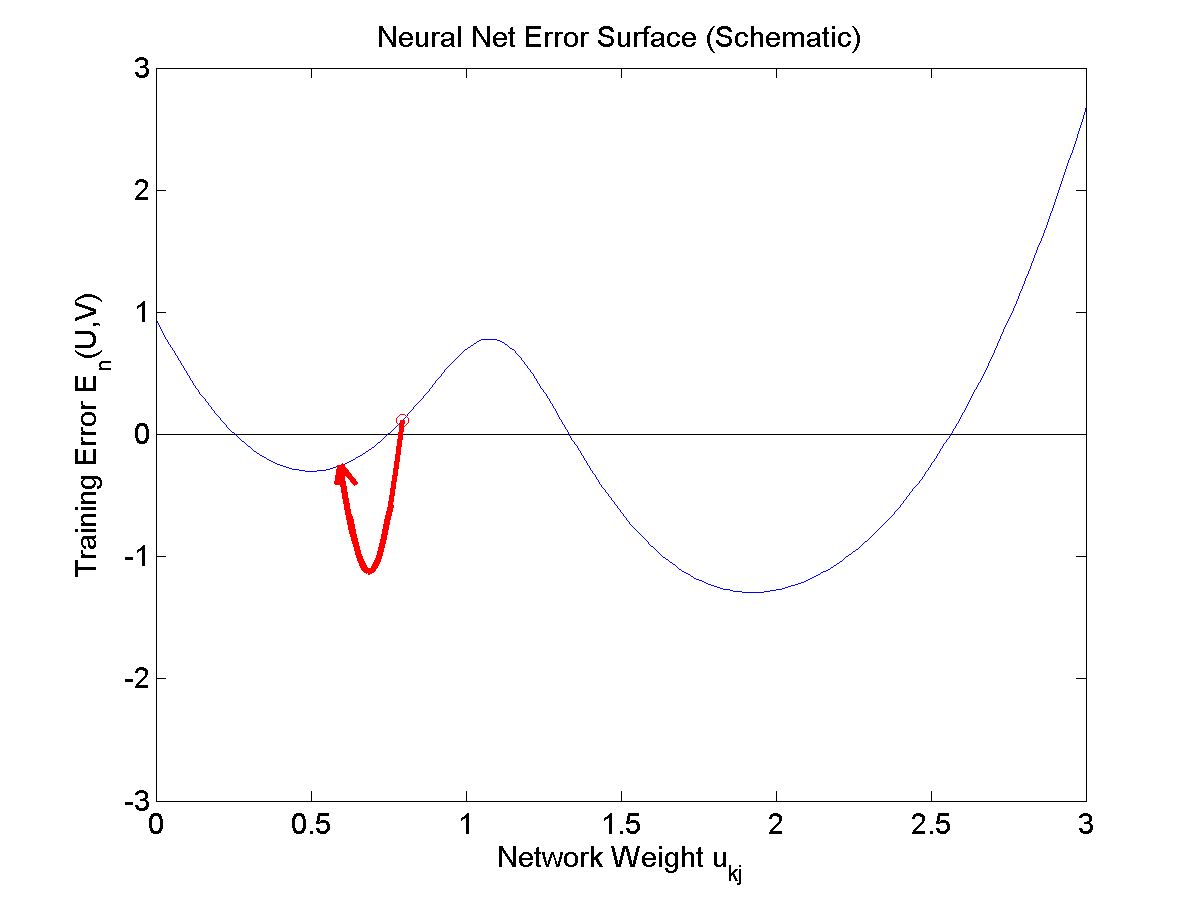 Differentiating the cross-entropy
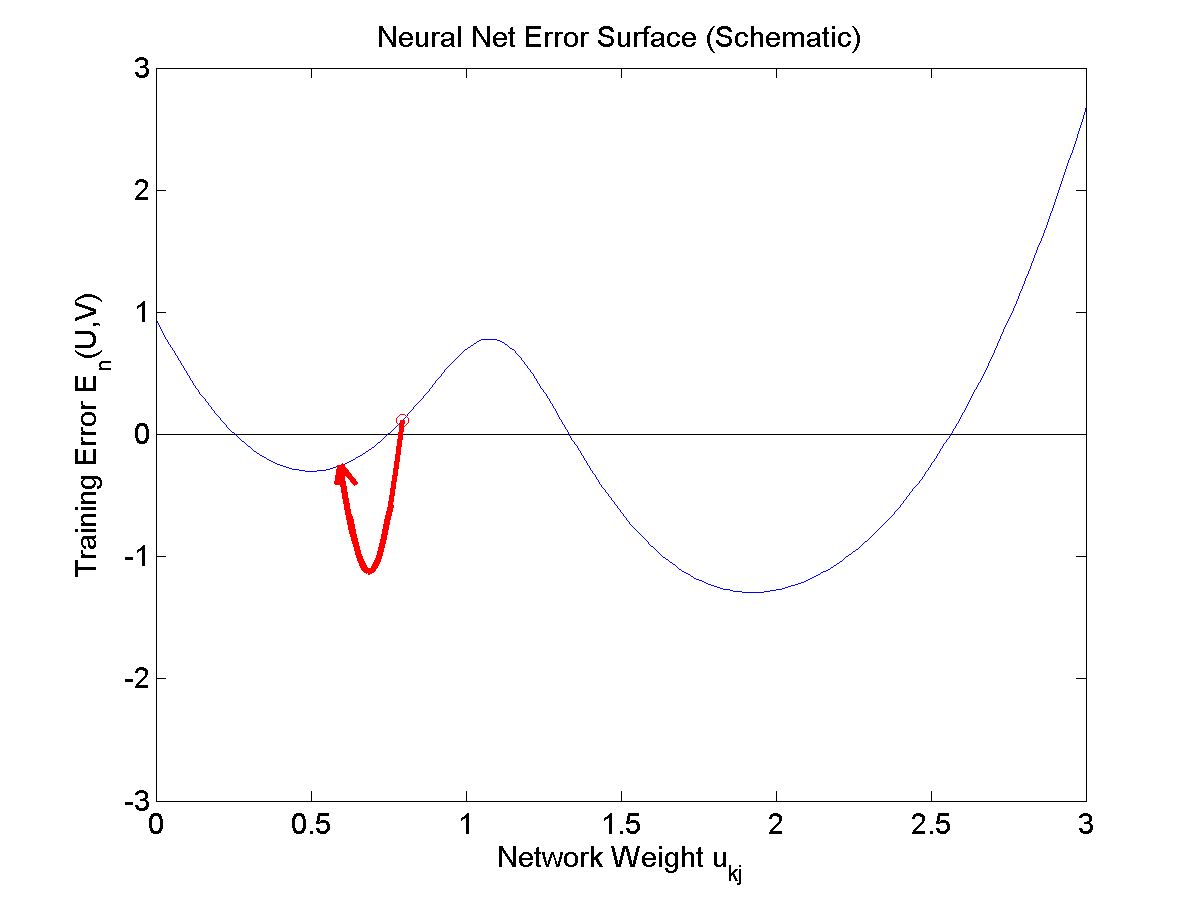 Differentiating the cross-entropy
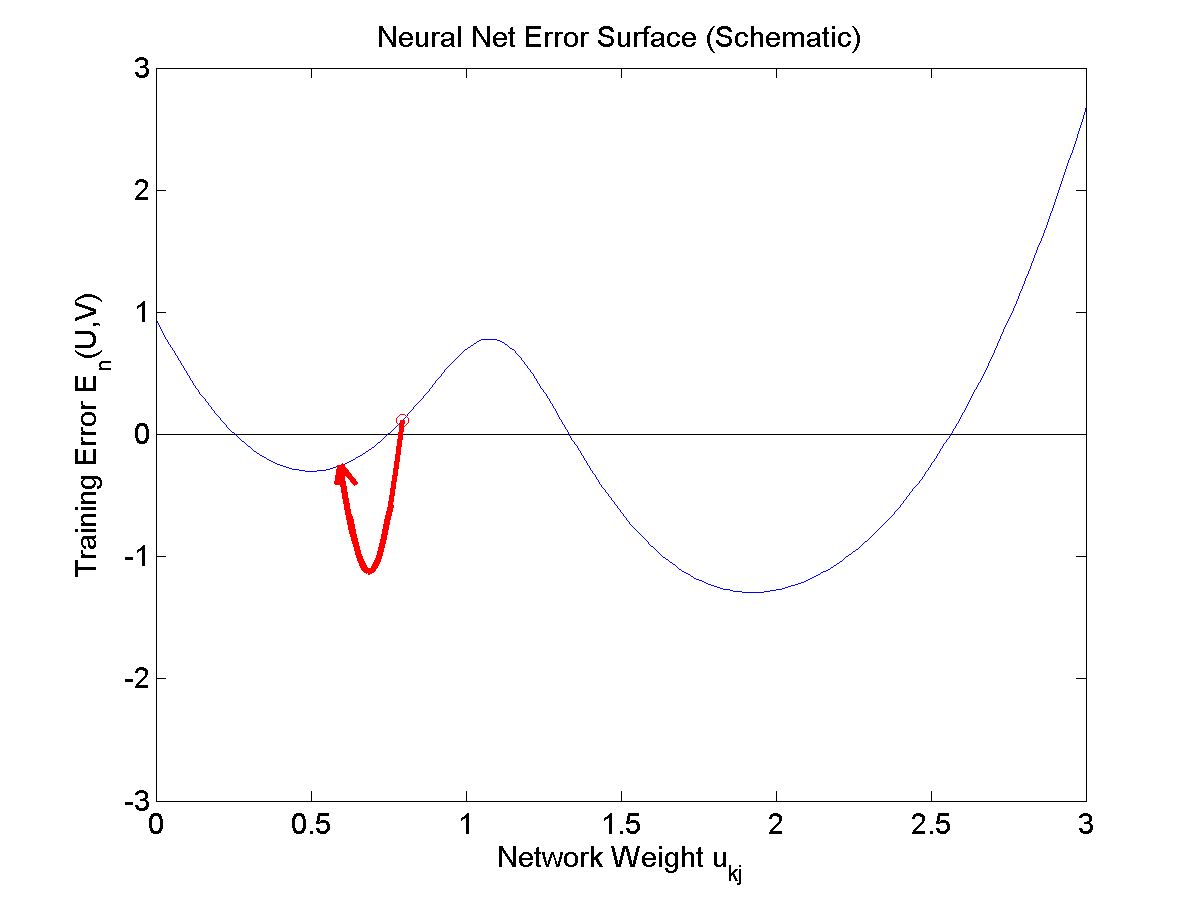 Differentiating the cross-entropy
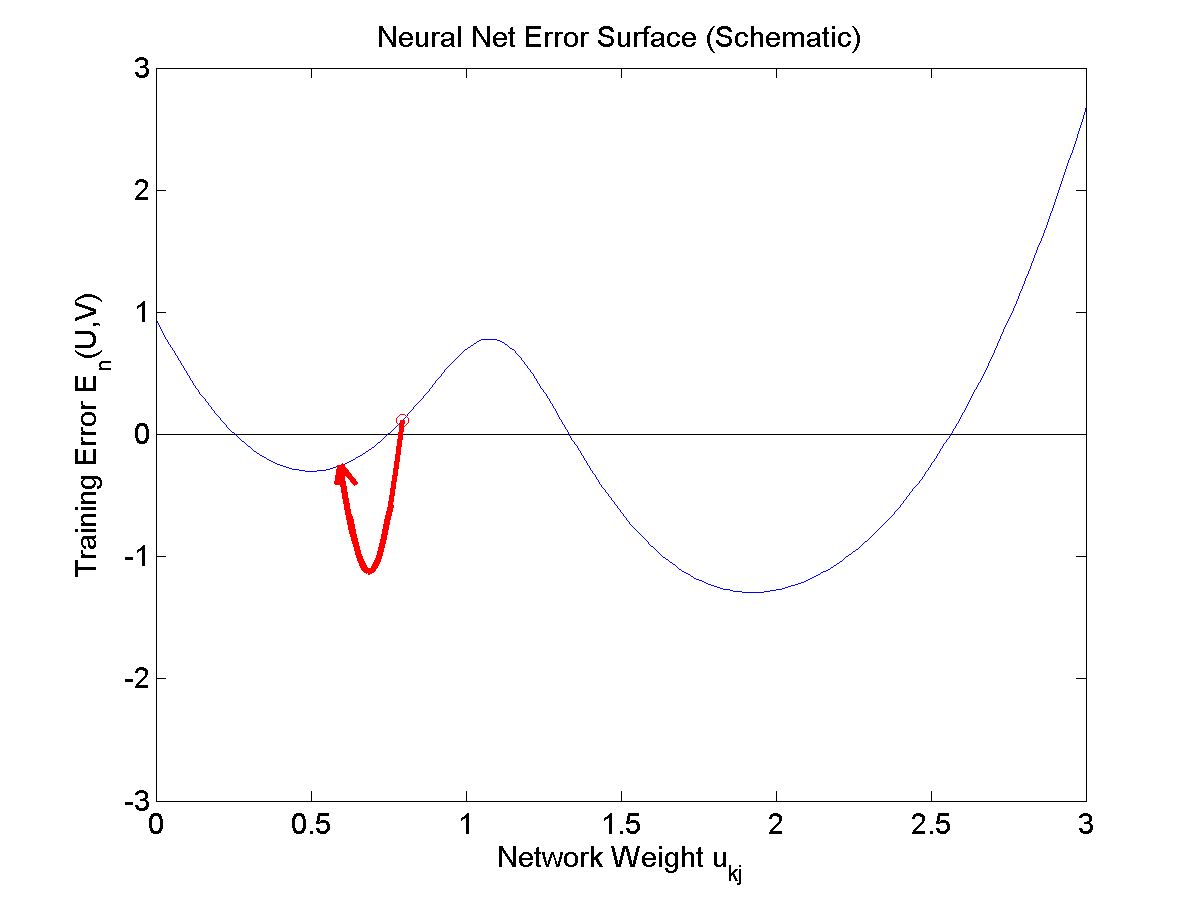 Differentiating the cross-entropy
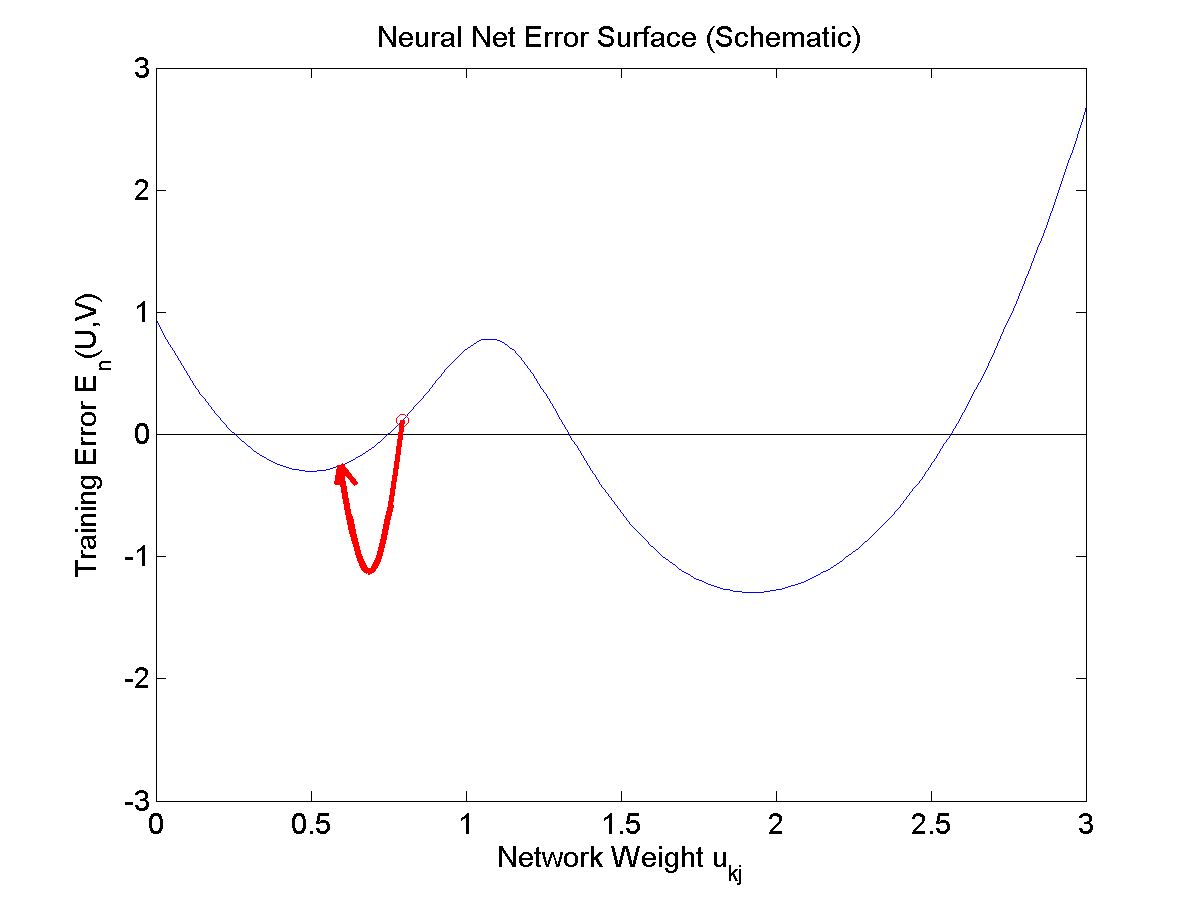 Differentiating the cross-entropy
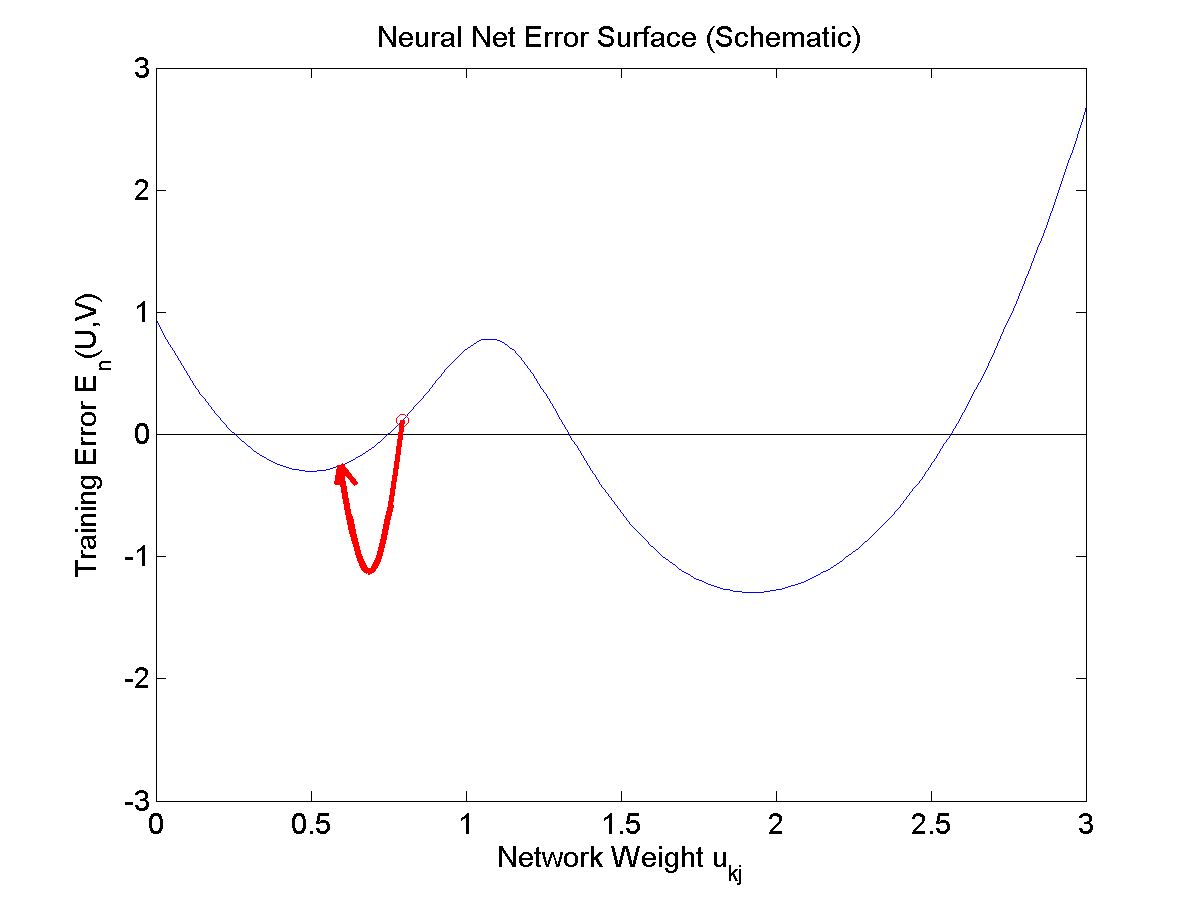 Outline
Dichotomizers and Polychotomizers
Dichotomizer: what it is; how to train it
Polychotomizer: what it is; how to train it
One-Hot Vectors: Training targets for the polychotomizer
Softmax Function: A differentiable approximate argmax
Cross-Entropy
Cross-entropy = negative log probability of training labels
Derivative of cross-entropy w.r.t. network weights
Putting it all together: a one-layer softmax neural net
Summary: Training Algorithms You Know
Summary: Perceptron versus Softmax
Summary: Perceptron versus Softmax
Summary: Perceptron versus Softmax
Summary: Perceptron versus Softmax
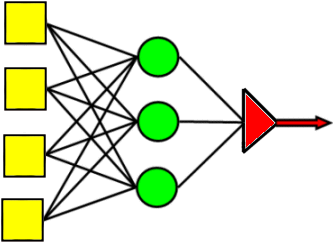 Argmax or Softmax
Inputs